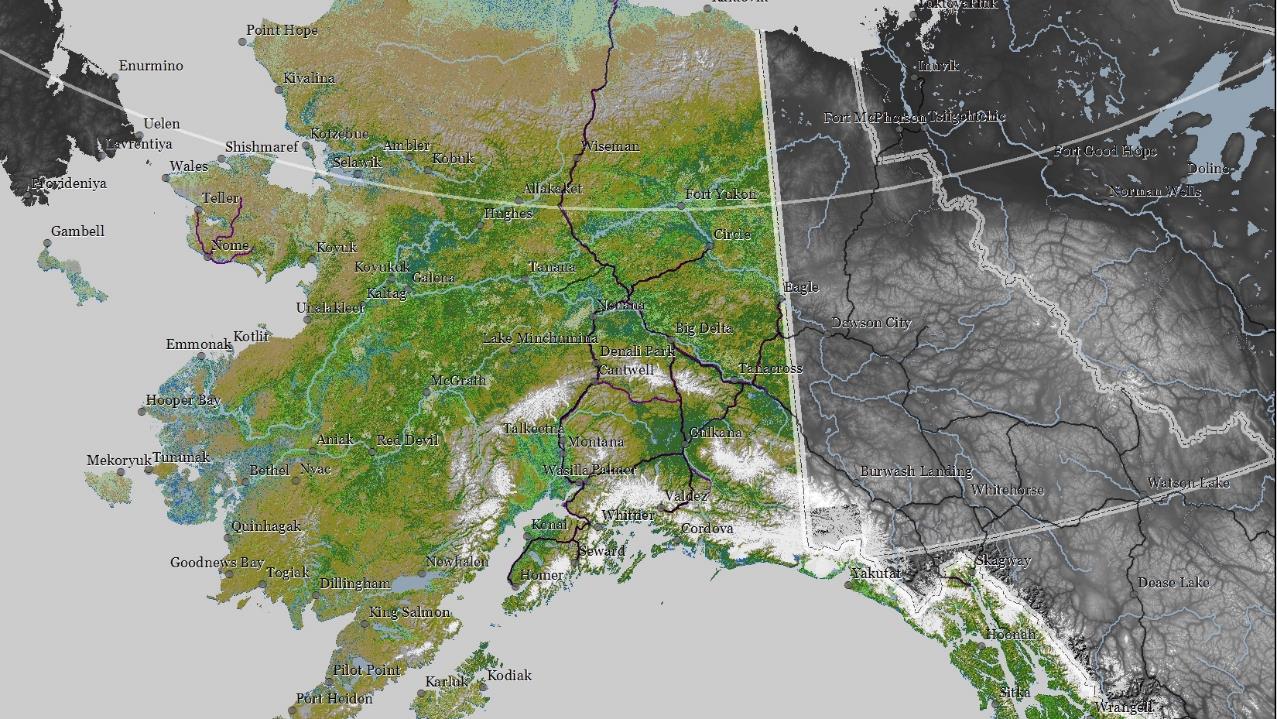 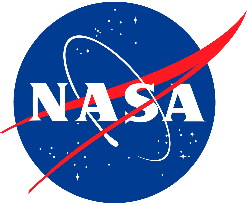 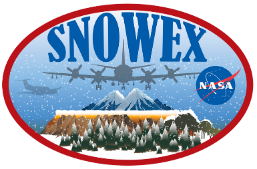 SnowEx 2022-23Tundra / Boreal Forest Field campaign
SnowEx 2023 Organizing Team 
Carrie Vuyovich, Sveta Stuefer, HP Marshall, Mike Durand, Batu Osmanoglu, Kelly Elder, Dragos Vas, Art Gelvin, Chris Larsen, Dan Hodkinson, Eli Deeb, Megan Mason, Anne Nolin, Kelly Gleason, Stine Pedersen
24 Jan 2023
1
[Speaker Notes: Chris presents 1-5, Mike presents 6-9, Chris presents 10-12.]
What is SnowEx?
SnowEx is a multi-year field experiment, which includes extensive surface-based observations to evaluate how to best combine different remote sensing technologies to accurately observe snow throughout the season in various landscapes.
Forests
Mountain Snow
Tundra
Prairies
Maritime snow
Snow surface energetics
Wet Snow
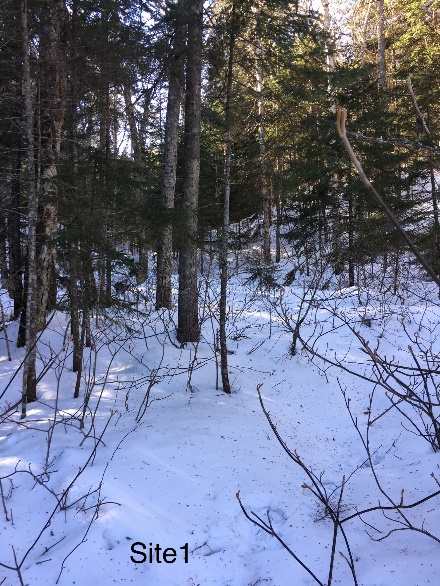 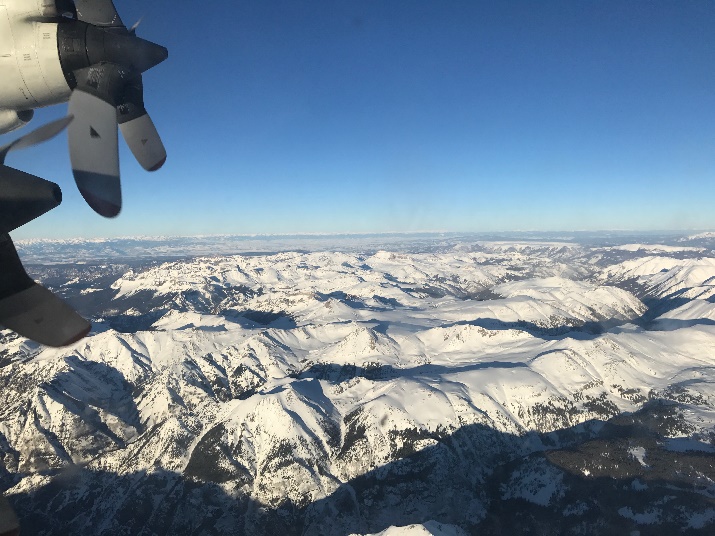 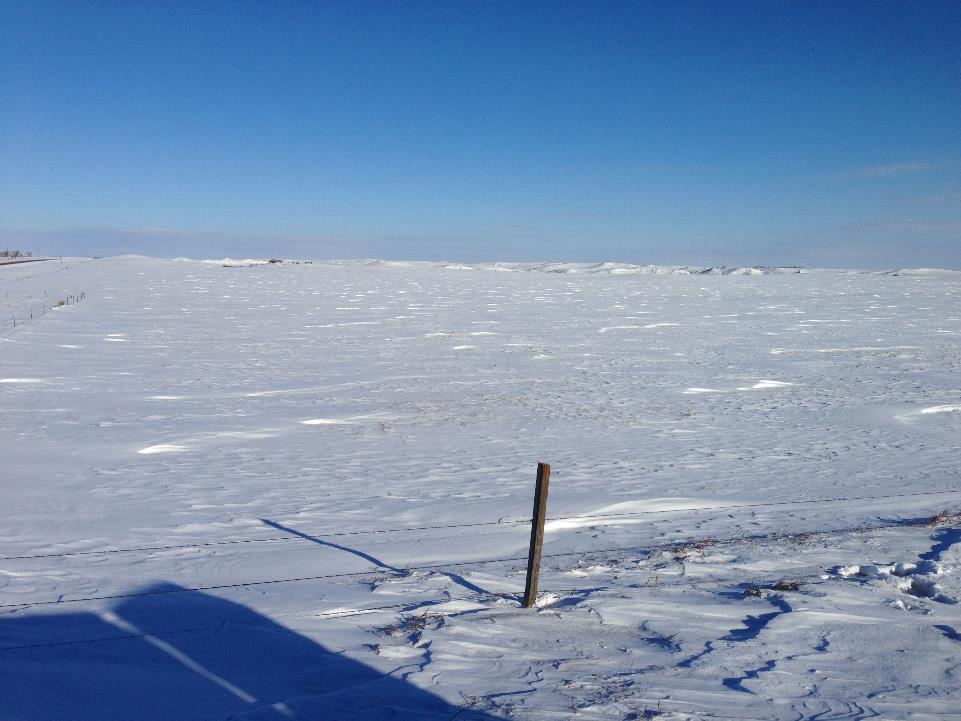 SnowEx Science Plan: https://snow.nasa.gov/sites/default/files/SnowEx_Science_Plan_v1.6.pdf
2
NASA SnowEx
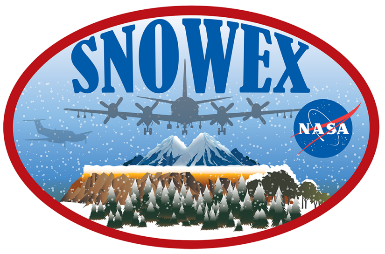 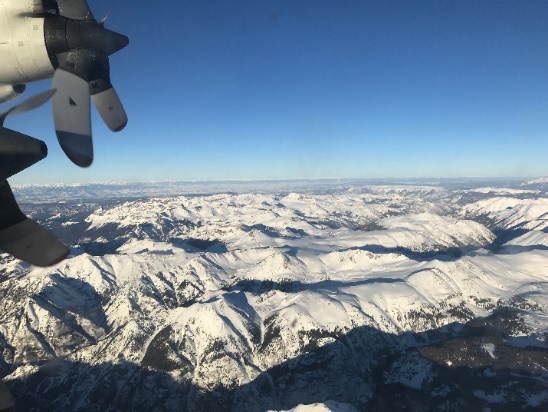 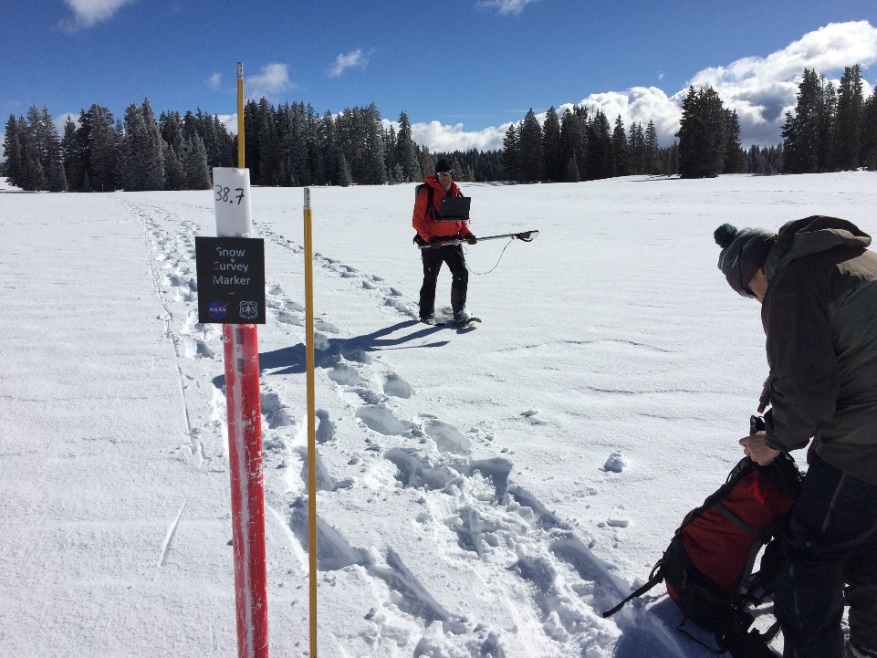 Designed to prepare for snow satellite missions to observe global snow water equivalent and albedo.
Includes extensive airborne and surface-based observations to evaluate different snow remote sensing technologies throughout the season in various landscapes.
Help address key issues impacting snow remote sensing and algorithm development.
SnowEx 2017 – Colorado, focused on multiple instruments in forest gradient
SnowEx 2020 – Western US, focused on Time Series of L-band InSAR, Active/passive microwave for SWE and Thermal IR for snow surface temp
SnowEx 2021 – Western US, Continue Time Series, L-band InSAR, also address Prairie & Albedo questions
SnowEx 2023 – Tundra/Boreal forest focus; plans developed to address SWE/snow depth and albedo objectives
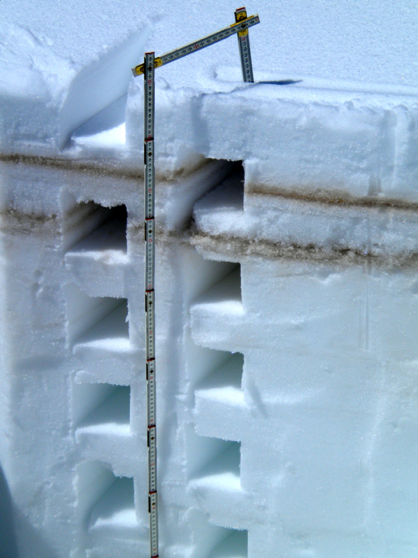 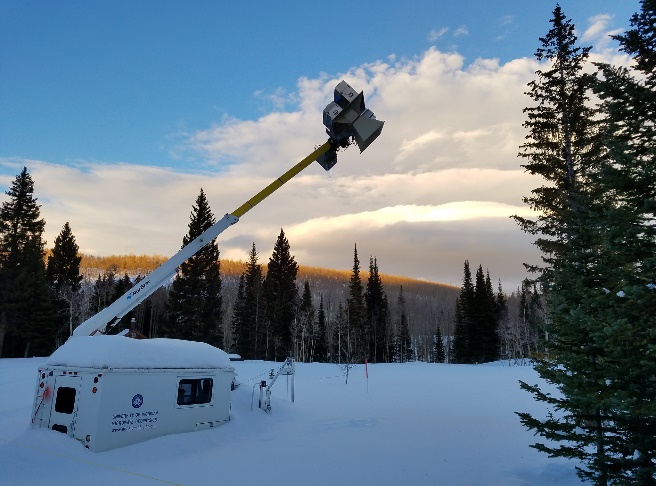 Images: Instrumented aircraft flying towards Grand Mesa study site in 2017 (top left); Snow surface albedo measurements (top right); Snow pit at Senator Beck Basin study site showing dust layers and snow density profile (http://communitysnowobs.org/dust-snow-mckenzie-skiles/), bottom left); ground-based radiometer observations collected through the season (bottom right).
3
[Speaker Notes: NASA SnowEx is a multi-year field and airborne campaign to test sensor capabilities and sensitivities across a range of environments to address the most important gaps in snow remote sensing knowledge. It is also an opportunity to address scaling and snow process questions.  Operational airborne snow remote sensing systems, such as NOHRSC gamma airborne survey and ASO airborne lidar, have flown during the SnowEx campaigns and provided valuable validation data.  The SnowEx campaigns are also a way to help validate and improve these systems and test new combinations of instruments that may provide future operational value.  
In 2017, SnowEx occurred in Colorado and focused on multiple instruments in a forest gradient.  Last winter, SnowEx covered multiple sites across the western US, focusing on specific sensing techniques.  This winter the L-band InSAR time series will be continued and small Albedo and Prairie efforts will be conducted.  Next winter and possible the one after we are looking into a tundra/taiga focused effort.]
Snow in Tundra & Boreal Forest
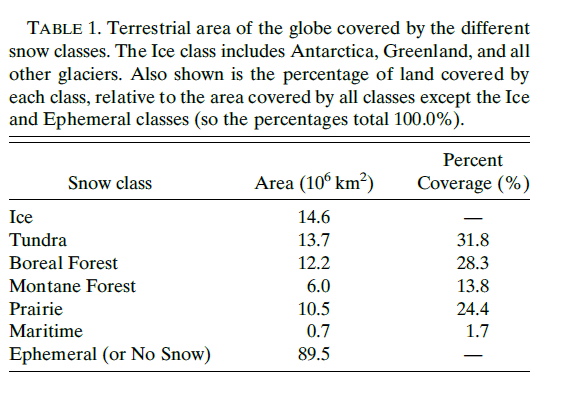 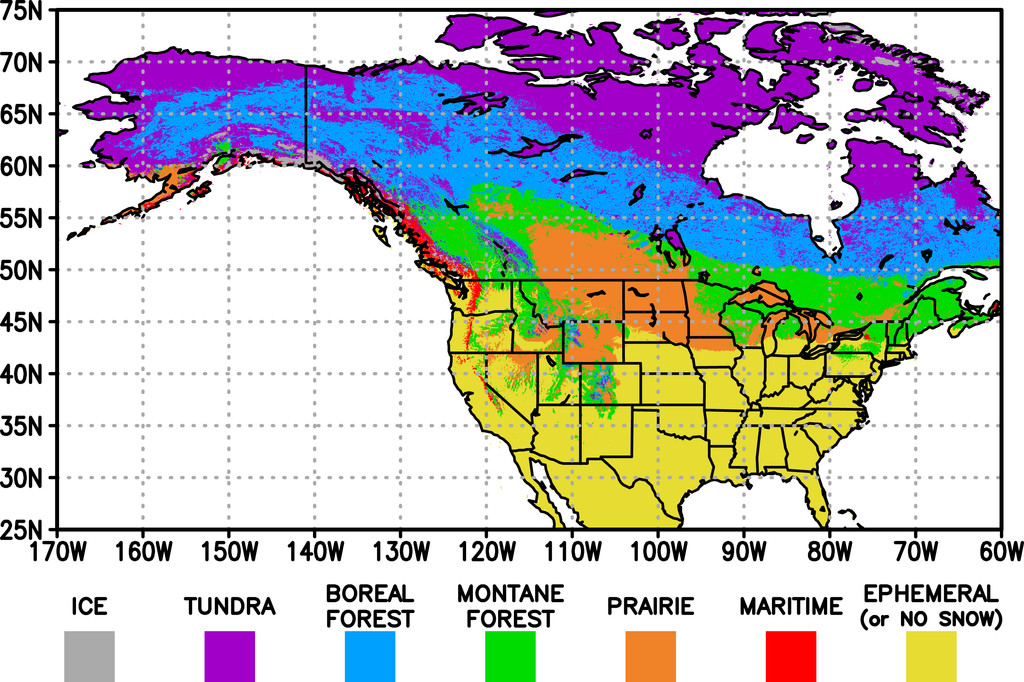 Source: https://journals.ametsoc.org/view/journals/hydr/22/11/JHM-D-21-0070.1.xml
Source: Sturm and Liston 2021, Revisiting the Global Seasonal Snow Classification: An Updated Dataset for Earth System Applications
4
Boreal Forest
Tundra
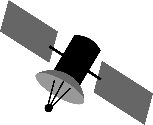 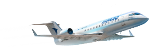 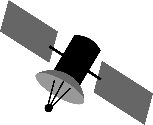 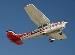 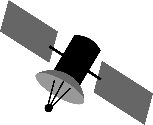 Snow
^
^
^
^
Snow
^
^
^
^
^
^
^
^
^
Void
^
Organic Layer
Organic Layer
Active Layer
Active Layer
Permafrost
Permafrost
Tundra and Taiga Snow represent unique and significant remote sensing challenges:
The permafrost and active layer impacts altimetry methods when “bare earth” changes
Strong temperature and humidity gradients modify snow characteristics
Forest cover obscures snow from remote sensing measurements or impacts the signal
Graphics by C. Hiemstra
5
[Speaker Notes: May want to mention that it is not true that we see doing Boreal with satellites only, and Arctic with aircraft only. Not a critique of this glorious diagram!]
SnowEx Tundra/Boreal Forest Science Questions:
Three classes of objectives/questions: Measurement Science, Snow Science, Information Science
1. Snow depth/SWE:  How does microstructure model accuracy and scaling issues impact use of models to inform microwave retrievals in tundra snow? Taiga snow: How much do microwave signals penetrate forest canopies in boreal forests?
2. Snow depth/SWE:  How well do snow depth retrieval methods (e.g., lidar and SfM) work where in the variable permafrost, water, and vegetation characteristics ubiquitous at high latitudes?
3. Snow depth/SWE:  How does the L-band interferometric SAR approach perform where “bare earth” surfaces change?
4. Snow albedo: What is the nature of spatial variability of snow reflectance/albedo and physical properties in the Boreal/taiga/ tundra regions of North America?
5. Snow albedo: How does the spatial variability of snow reflectance/albedo change with scale?
6. Snow process: How do vegetation and snow cover processes impact the freeze-thaw status of the surface layer and active layer transitions over seasonal time scales, and how does this affect remote sensing?
7. Snow process: What factors control variability in snow cover and physical properties across latitudinal, topographic, vegetation and disturbance gradients during the accumulation and melt seasons?
8. Data assimilation: How well do methods that integrate multiple types of data with process-based models help to fill in observational gaps given the uncertainties with bare earth elevations and other factors?
SnowEx 2022-23 – Timeline
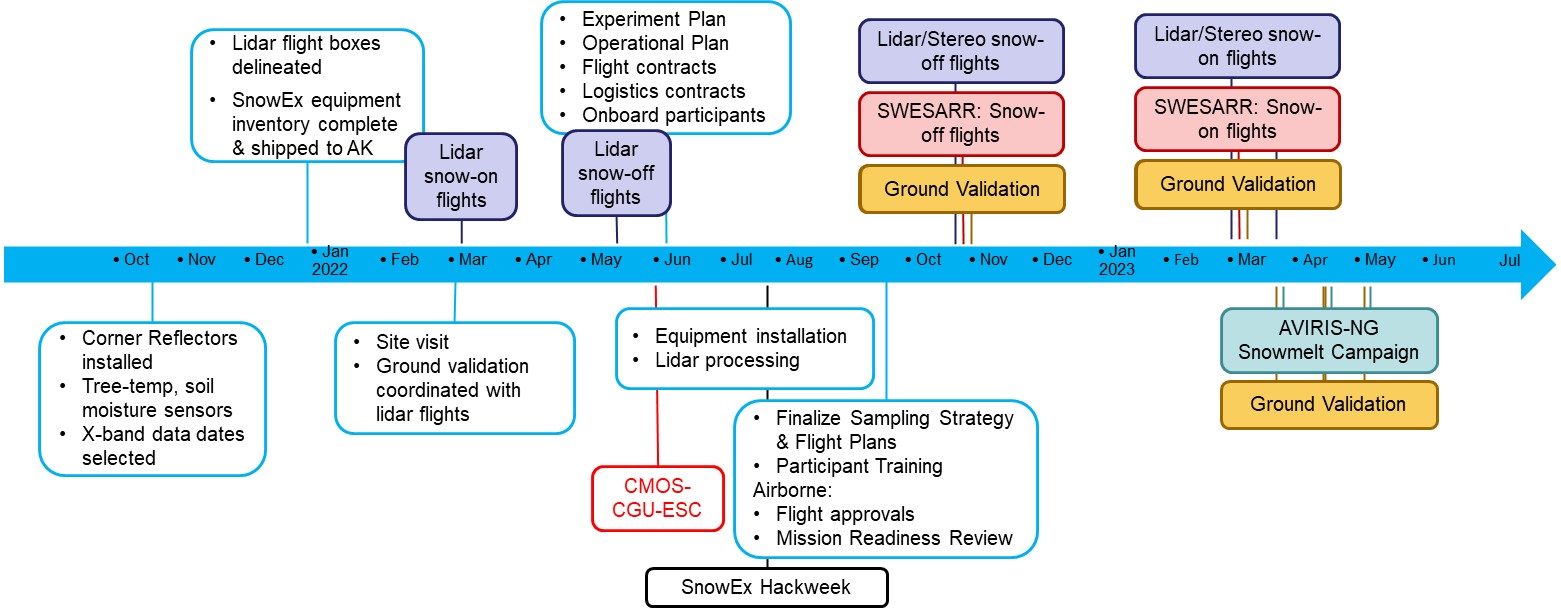 ABoVE Science Team Meeting
Sites
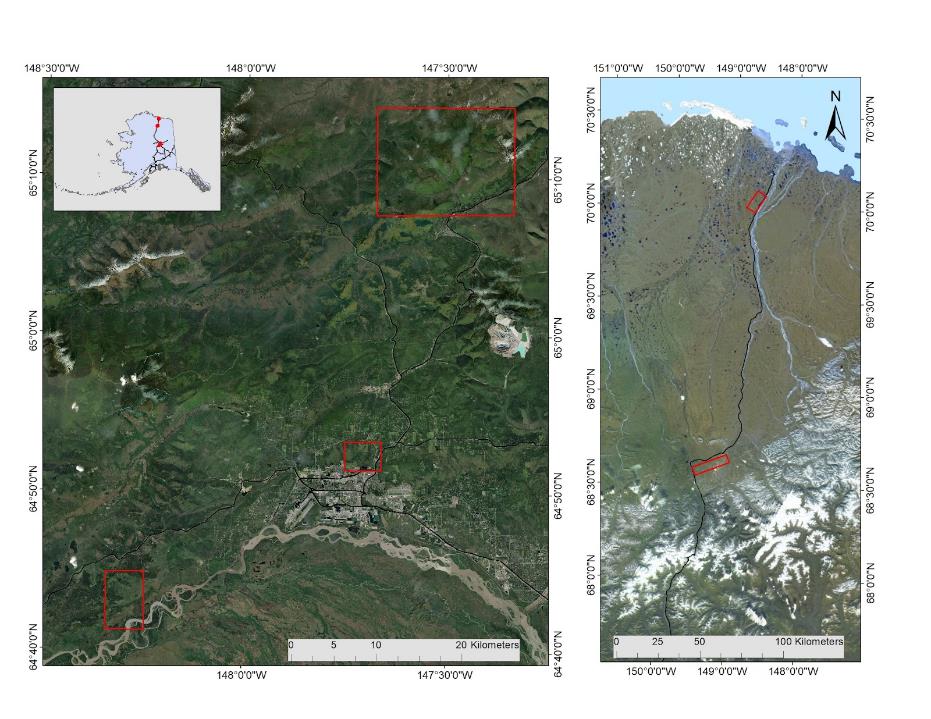 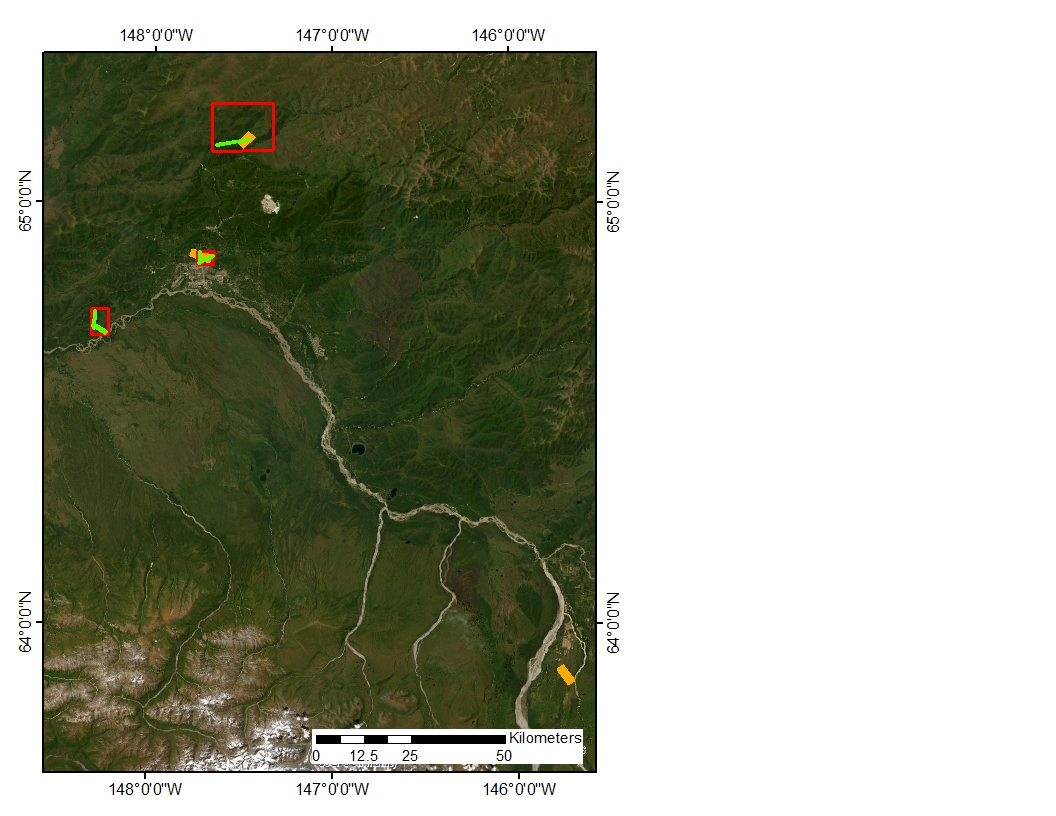 Caribou-Poker Creek
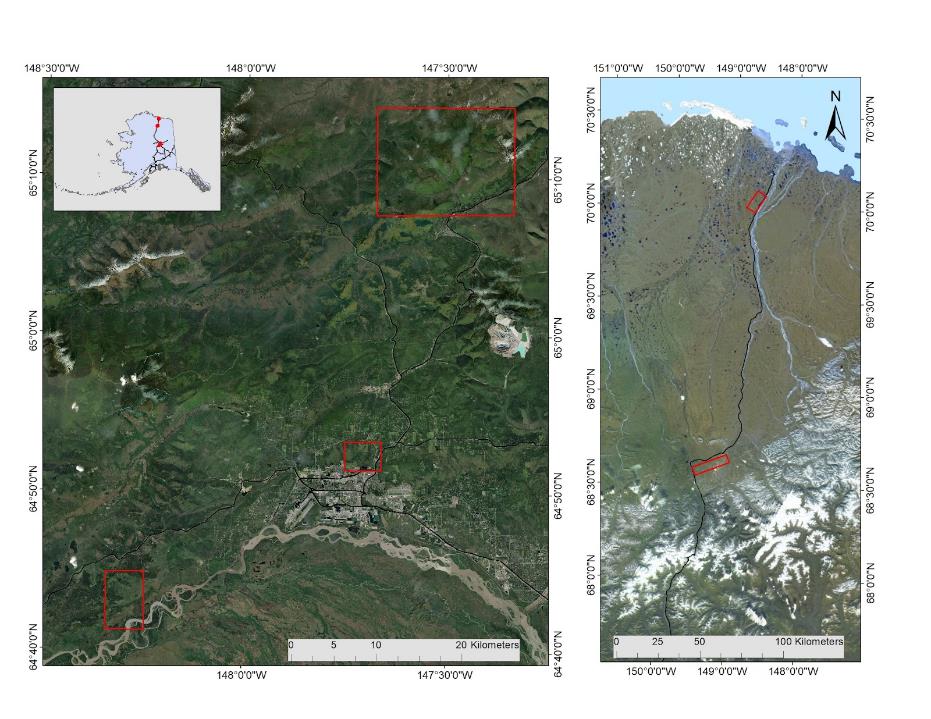 Diverse boreal and Arctic sites to span conditions. 

Site Criteria:
Access 
Existing instrumentation/infrastructure
Long-term meteorological, snow and soil data records
Substrate/vegetation characterization
Airborne permission/access

Science criteria:
Variable snow characteristics, vegetation, permafrost and disturbance
Susceptibility to ground elevation changes (tundra & boreal)
Vegetation compaction (tundra & boreal)
Forest diversity – range of cover fraction & density (boreal)
Tree height – variety and open site for control (boreal)
Coastal Plain
Creamers Field / Farmers Loop
North Slope Tundra Sites
Bonanza Creek
Fairbanks Boreal Forest Sites
Upper Kuparuk - Toolik
Delta Junction
8
[Speaker Notes: I think it’s best to say this as having “home bases” like Toolik and Fairbanks that are surrounded by subsites that provide different needs (e.g., land cover, successional stages, elevations, aspects, etc.).  The Fairbanks sites are all within 60 km of Fairbanks.  The N Slope places are a bit farther away.]
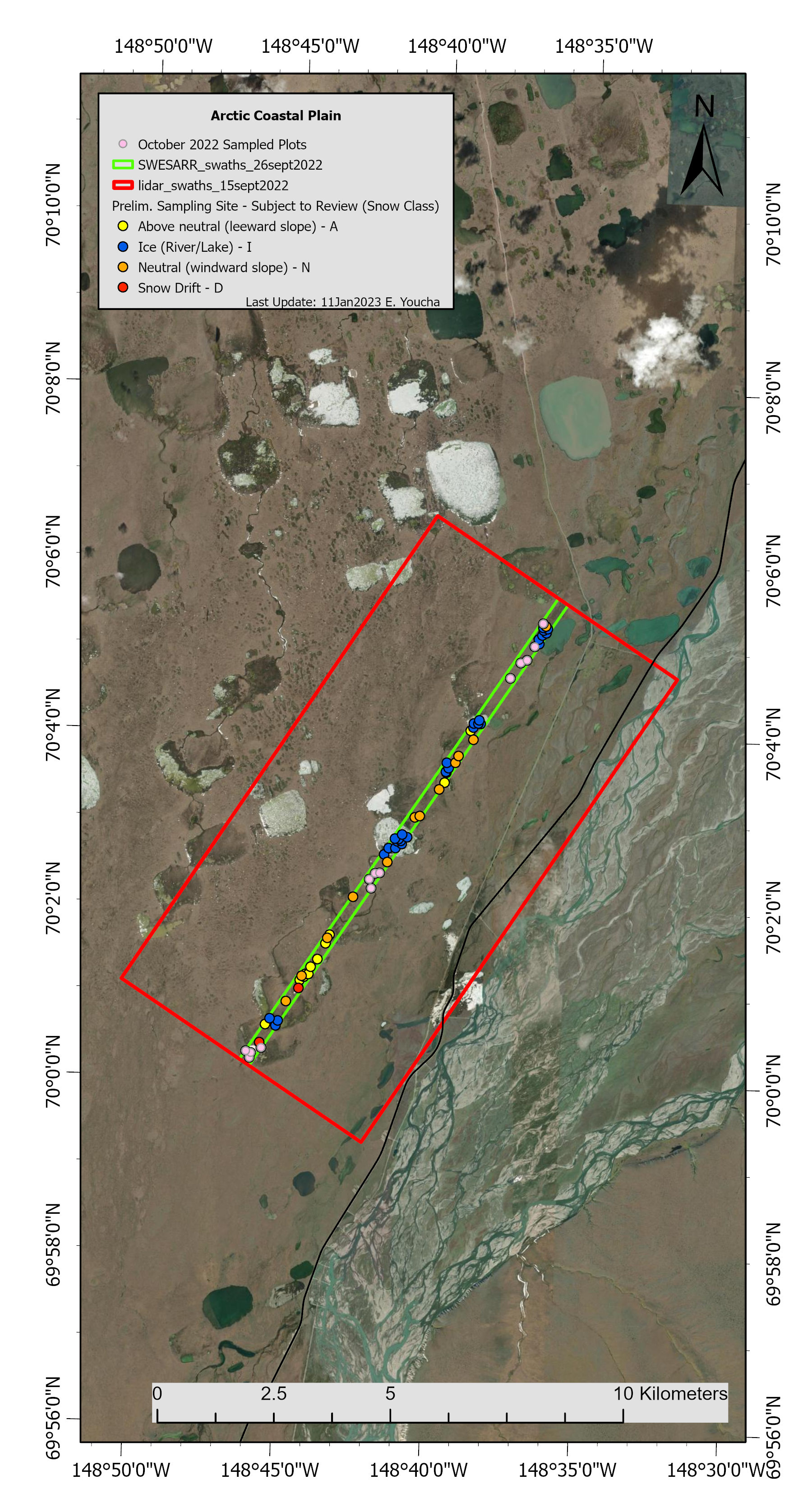 Arctic Coastal Plain
Polygonal tundra, lakes, wetlands
Elevation range 20 m – 45 m
Continuous permafrost
Shallow tundra snow with deep snow drifts
Different ratio and characteristics of wind slab and depth hoar layers
SNOTEL weather station
Base out of Prudhoe Bay/Deadhorse
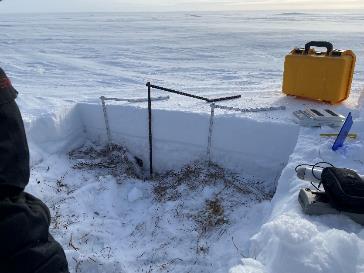 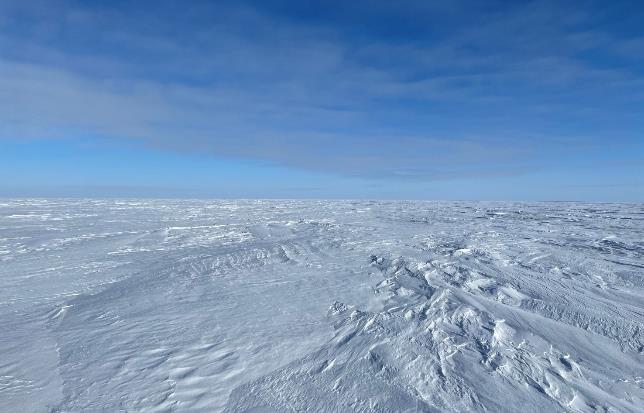 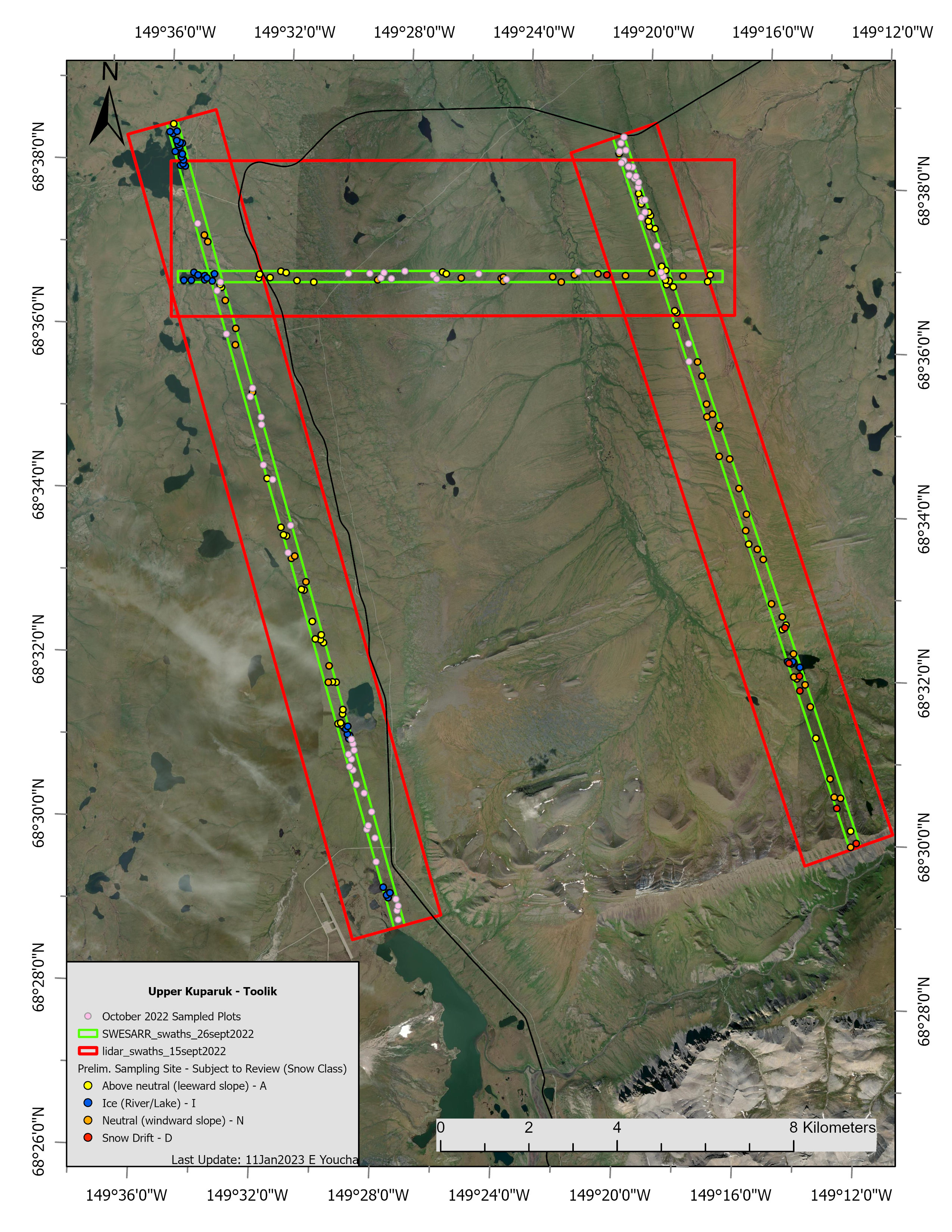 Upper Kuparuk - Toolik
Tundra, riparian shrubland, shrub tundra, wetland, barren
Elevation range 700 m – 1500 m; foothills of the Brooks Range
Continuous permafrost
Shallow tundra snow with deep snow drifts
Long-term research site with weather and hydrological stations
SNOTEL site
CLPX (2007) & CoReH20 (2013) observations
Base out of Toolik Field Station
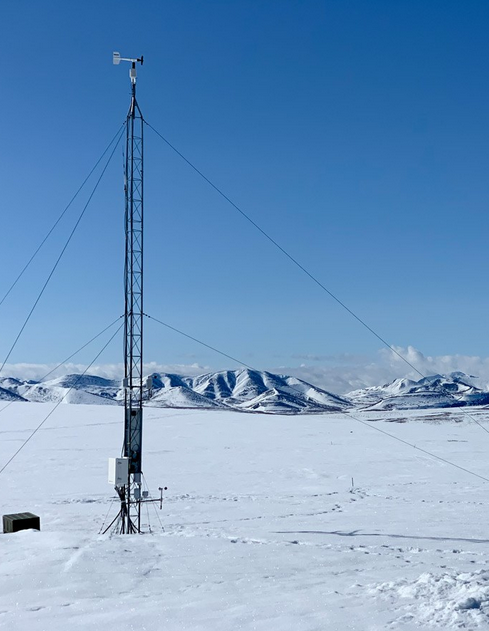 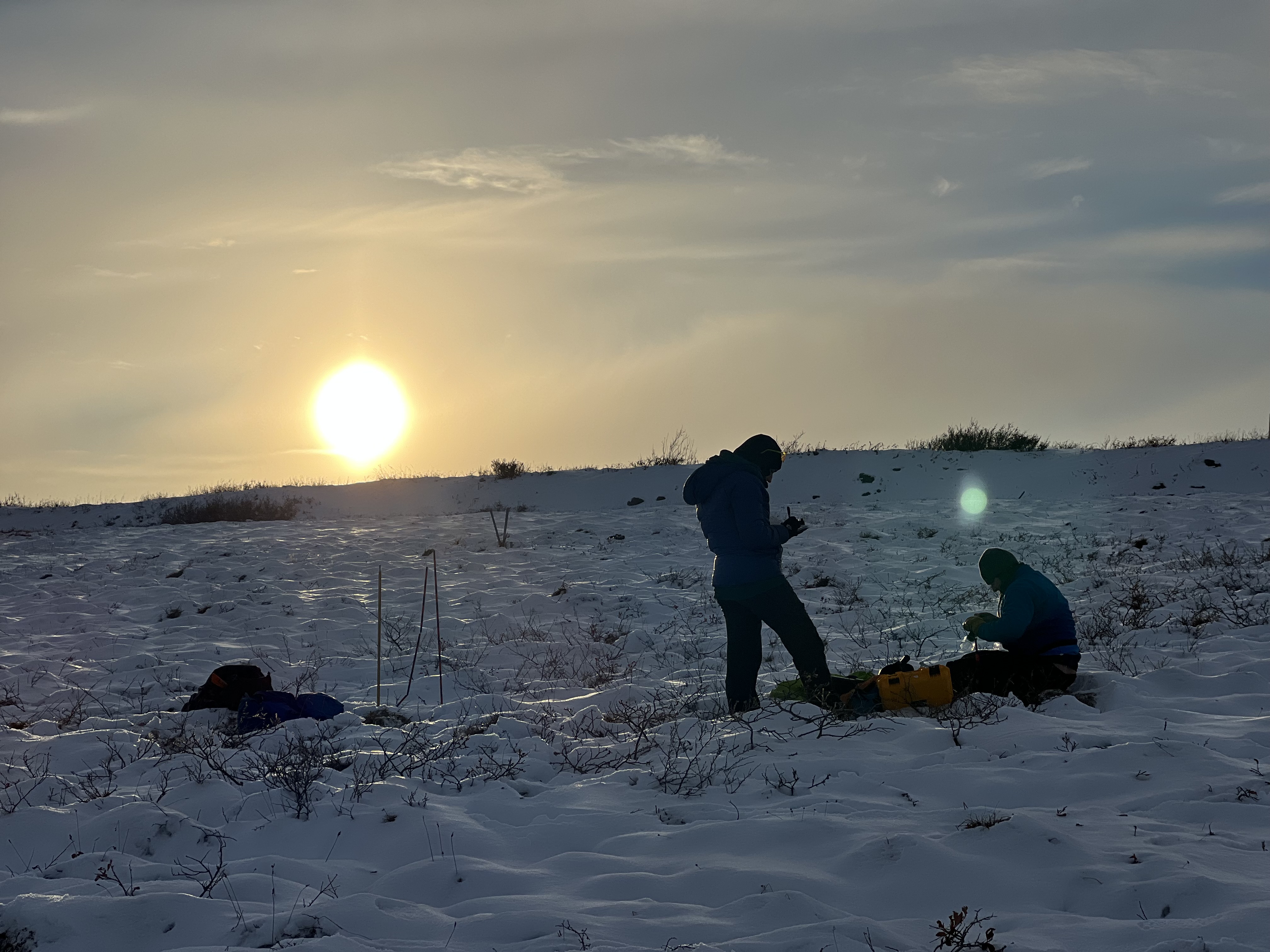 Farmers Loop and Creamer’s Field
Variable landscape conditions: Black spruce, mixed forest, shrubs, wetlands
Elevation range 130 m – 165 m
Discontinuous permafrost
Taiga / boreal forest snow
Easily accessible from lodging; trail access
Long-term CRREL observations, met station and line power at Farmers Loop
SNOTEL site at Creamer’s Field
Large open areas, opportunity to test SWE retrievals in varying forest densities
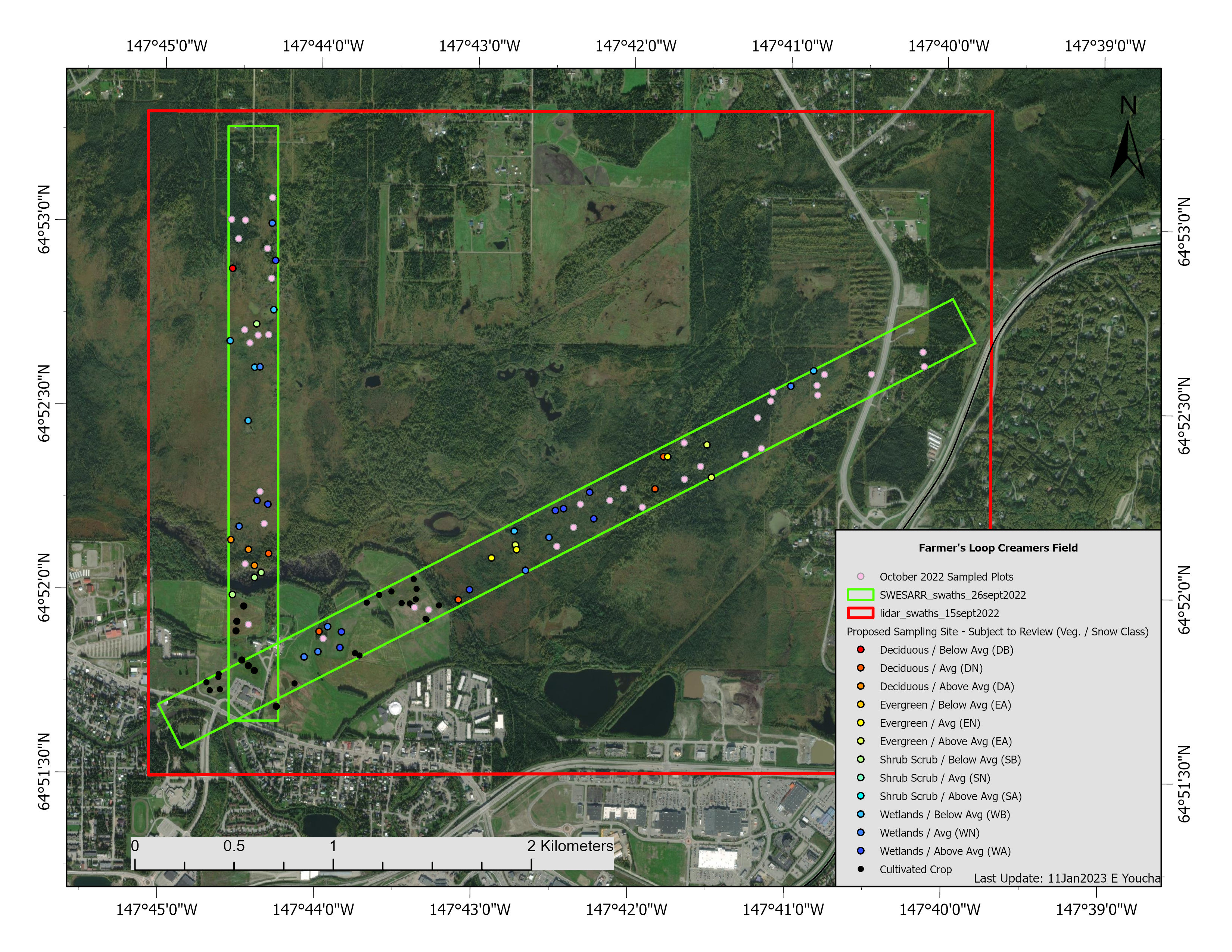 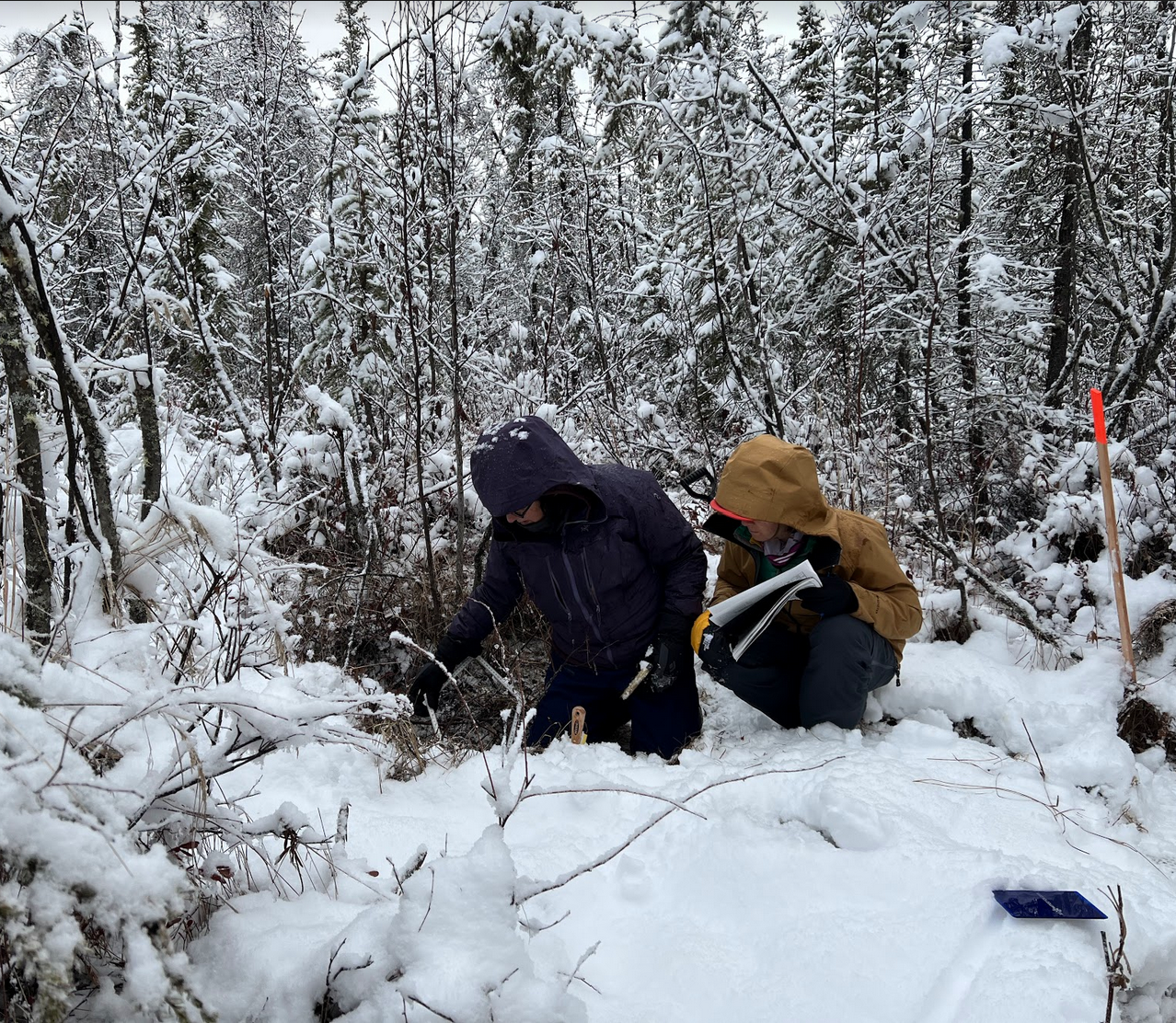 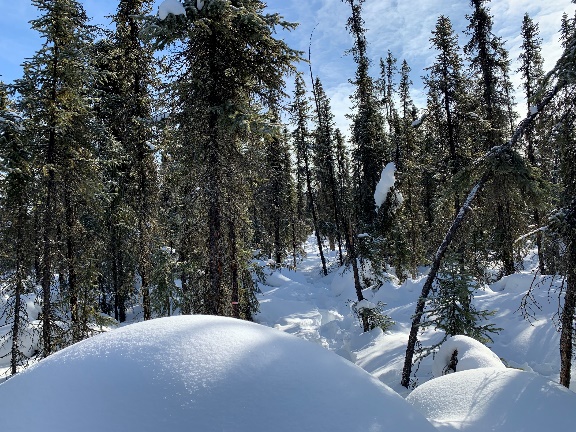 11
Caribou Poker Creek Research Watershed
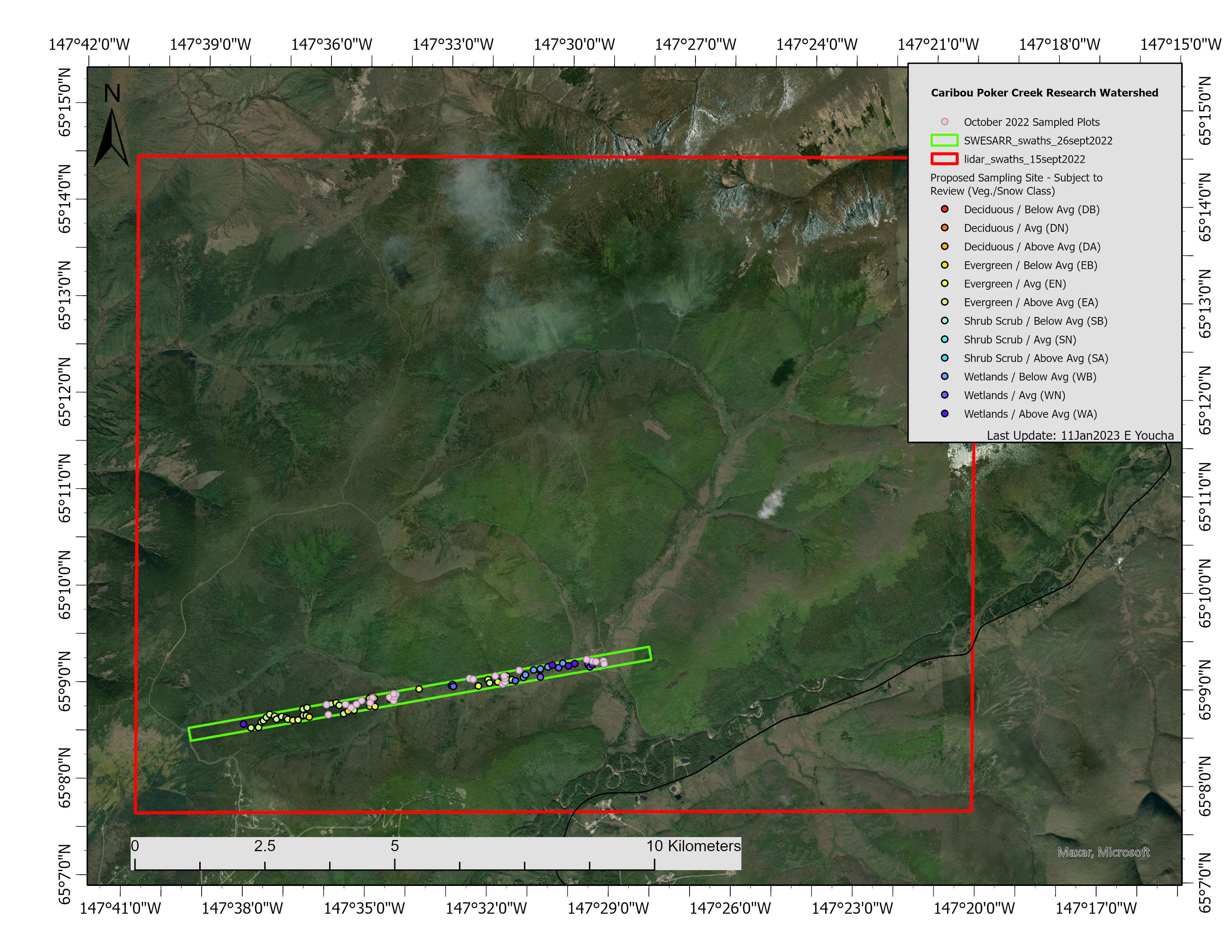 Variable landscape conditions: black spruce, mixed forest, wetlands
Elevation range 200 m – 800 m 
Discontinuous permafrost
Taiga / boreal forest snow
Fire disturbance to the landscape (i.e. Haystack Fire, June 2021)
Ongoing research project focused on boreal forests & water use 
NEON site, line power
Challenging for SWE retrievals
Existing snow-free lidar data
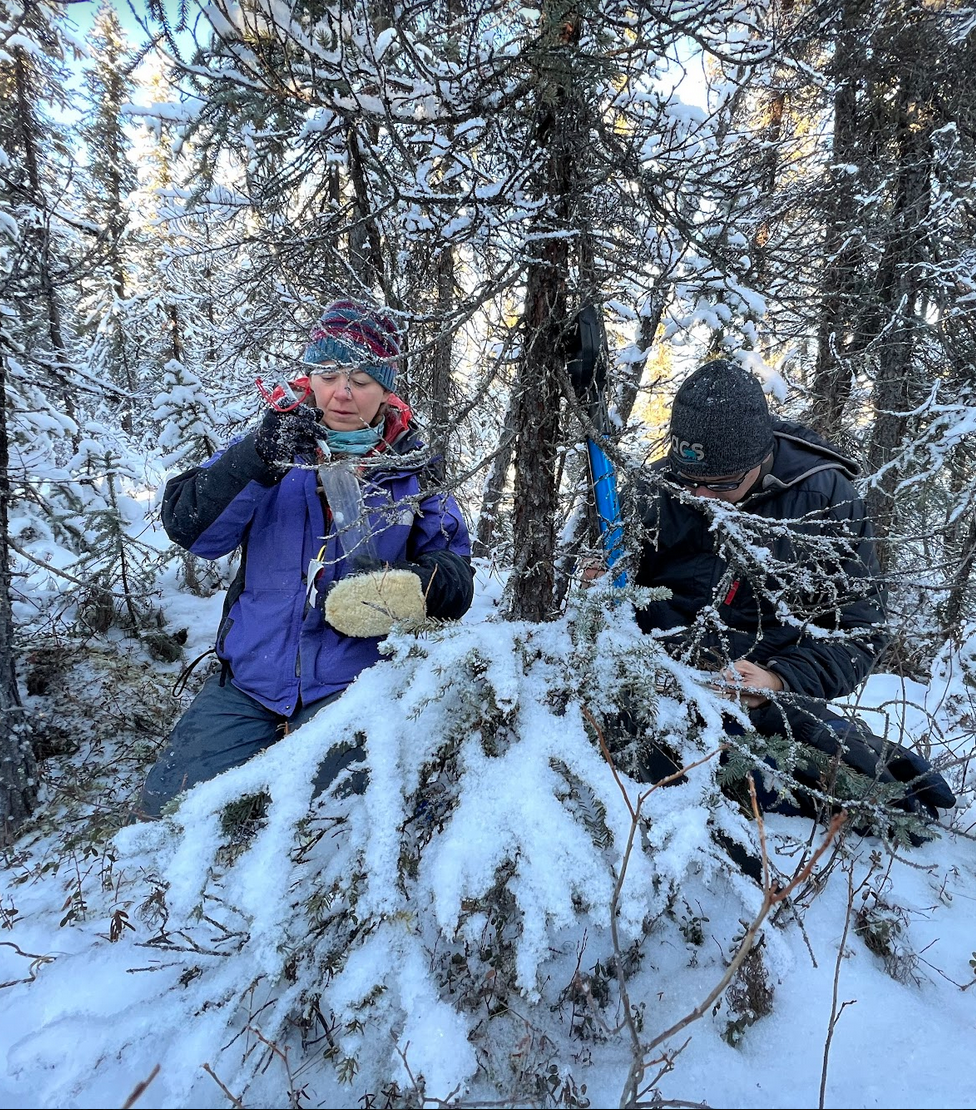 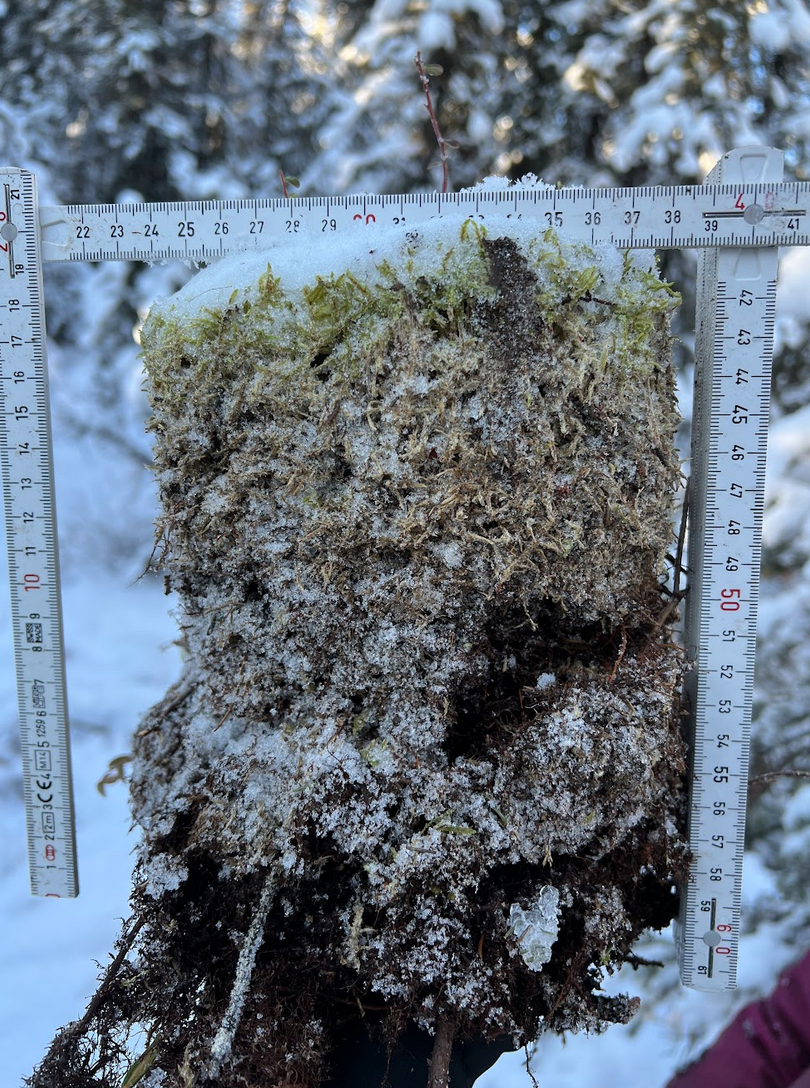 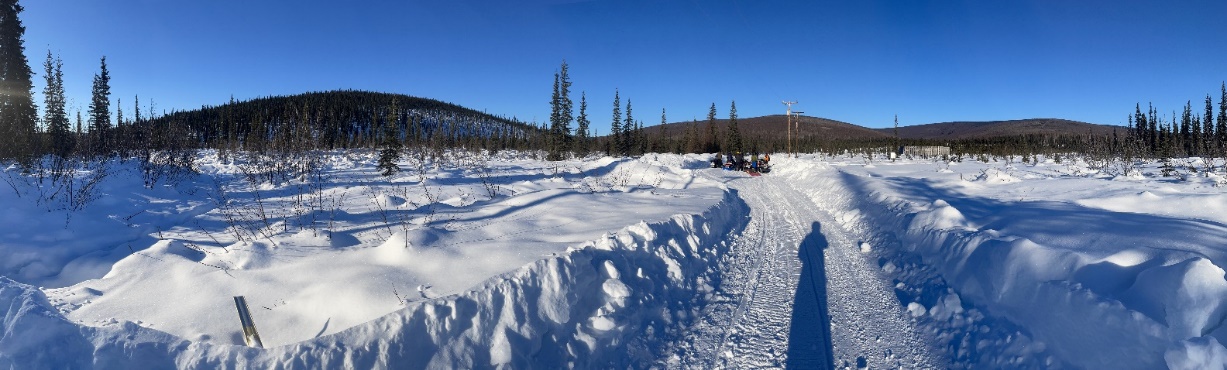 Bonanza Creek Experimental Forest
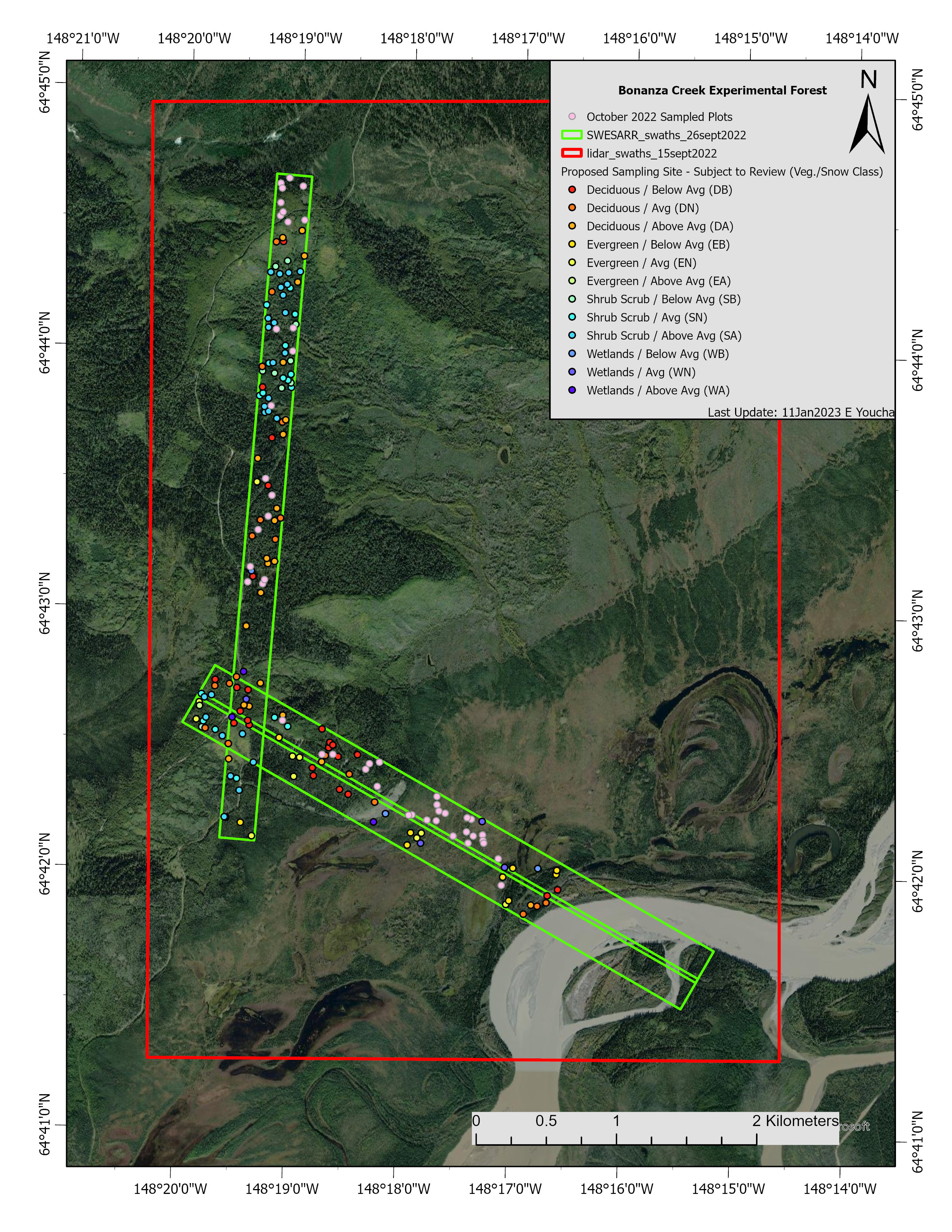 Focus on black spruce area with variable forest density
Elevation range 120 m – 400 m
Discontinuous permafrost 
Taiga / boreal forest snow
Corner reflector experiment to measure X- and Ku-band penetration in forests
Road access between lines
Weather stations
CRREL snow survey lines
Overlaps with AirSWOT/SWOT cal/val site (future effort)
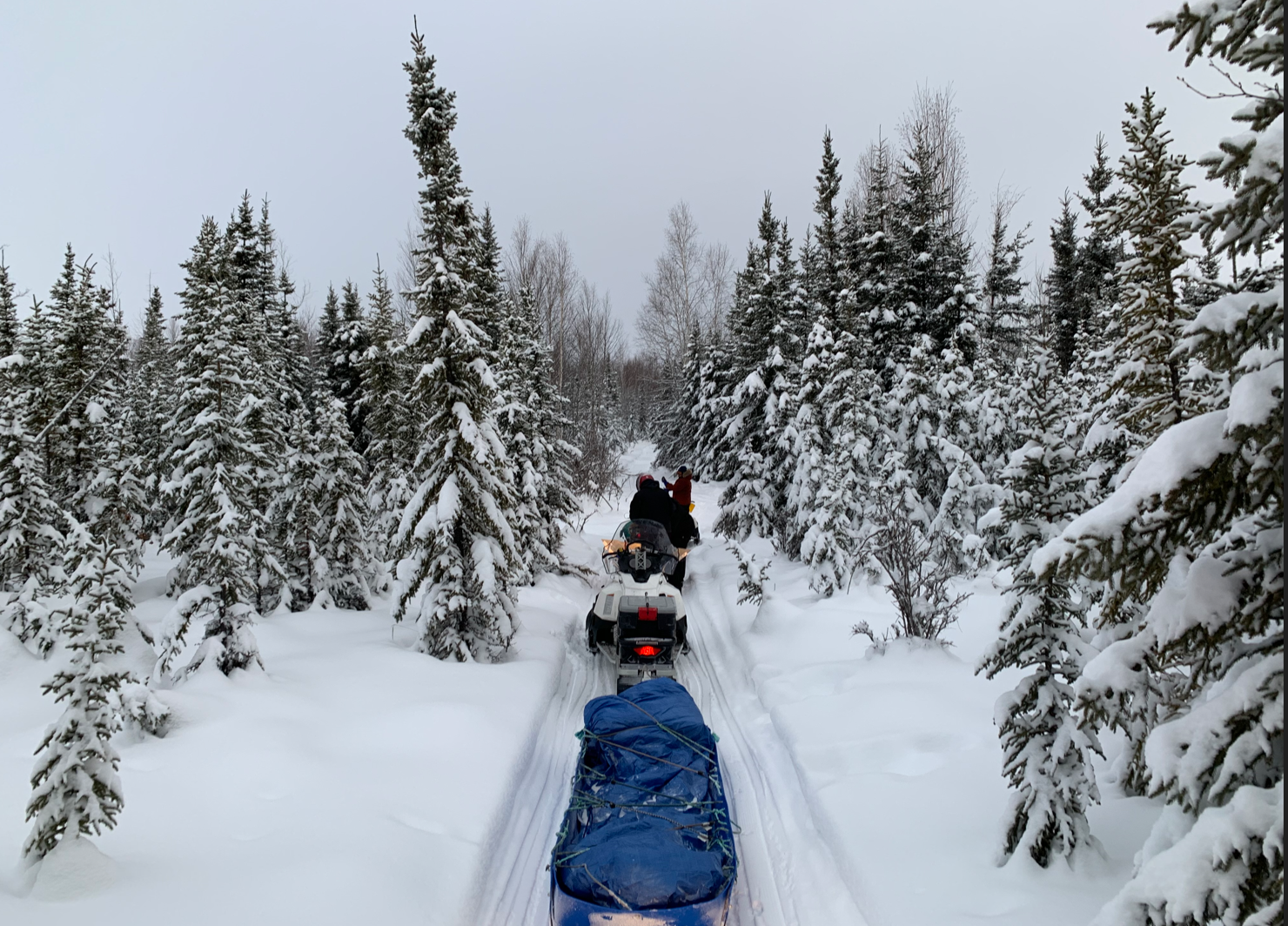 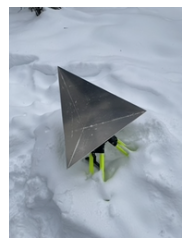 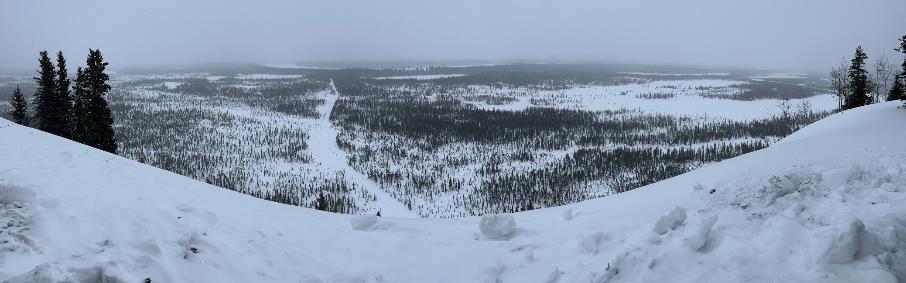 October IOP
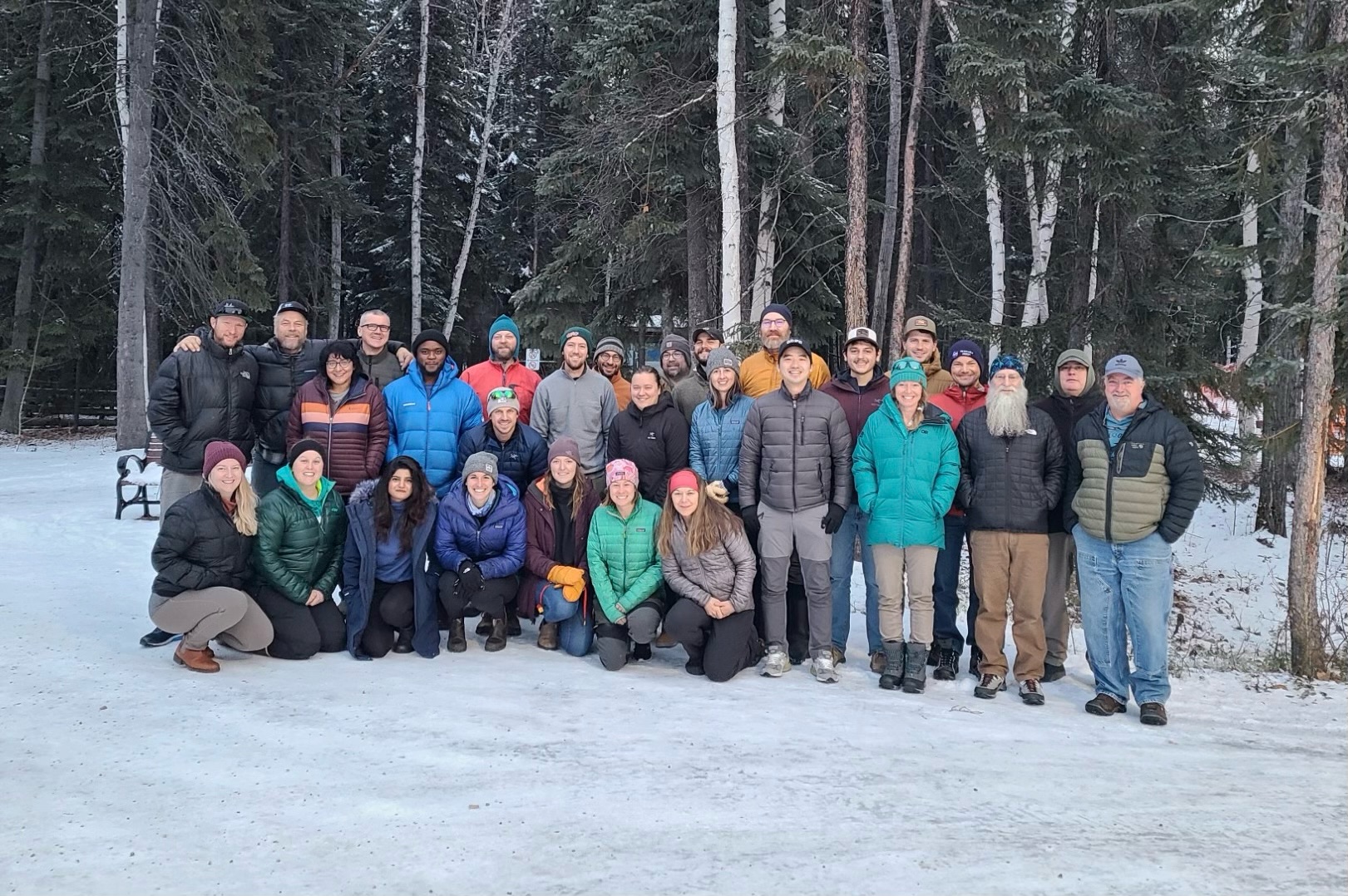 30 Participants
From 13 different institutions
Distribution in terms of gender, age, career level, experience
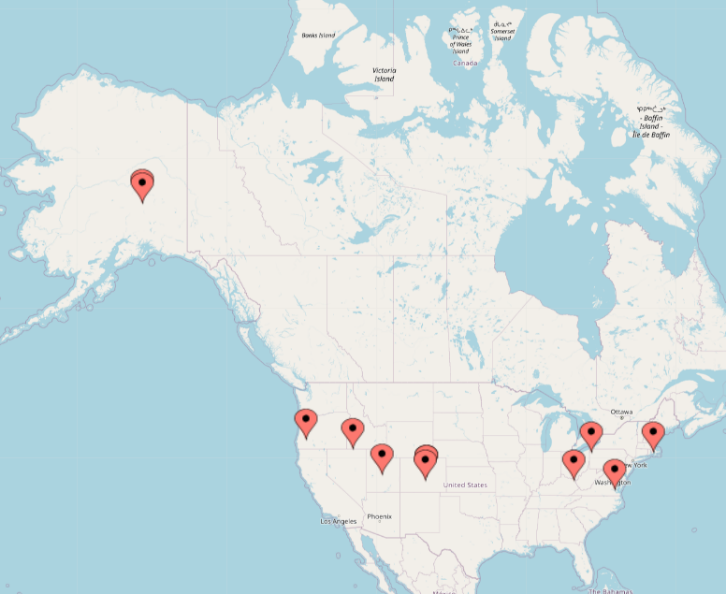 Photo credit: Alicia Pouw, Wilfrid Laurier University
Measurements:
Ground:
Plots - (186 in October)
Snow pits 
Snow depth transects
Weather conditions
Vegetation characteristics
Substrate characteristics
Terrestrial Laser Scanner (TLS,10 sites @ BCEF)
SfM for surface roughness
Specific Surface Area (SSA) 
Time lapse cameras (20 @ CPCRW & BCEF)
Ground penetrating radar
SWE tubes – snow density variability
Snow Micropenetrometer (SMP) – snow microstructure, stratigraphy
Snow spectroradiometer (ASD) - reflectance
Airborne:
Lidar
Stereo Optical Imager
Active/Passive Microwave (SWESARR)
Hyperspectral (AVIRIS-NG)
Satellite Tasking:
ICESat-2 (lidar)
Worldview (optical stereo)
Pleaides-HR (optical)
BlackSky (optical stereo)
Planet SkySat-C (optical triplet stereo)
Capella (x-band)
ICEYE (x-band)
Sentinel 1A (c-band)
More information
Snow.nasa.gov Website: 	
https://snow.nasa.gov/campaigns/snowex/2023/overview

SnowEx on the ABoVE Dashboard: 	
https://above.nasa.gov/profiles_/above_projects.html?projType=project&projID=4457&progID=6

Upcoming Activities:
March campaign, 8 – 17 March
Airborne: Lidar, Stereo & SWESARR
Ground observations in boreal and tundra sites
April campaign, 1 – 30 April
Airborne: AVIRIS-NG
Ground observations in 3 boreal sites
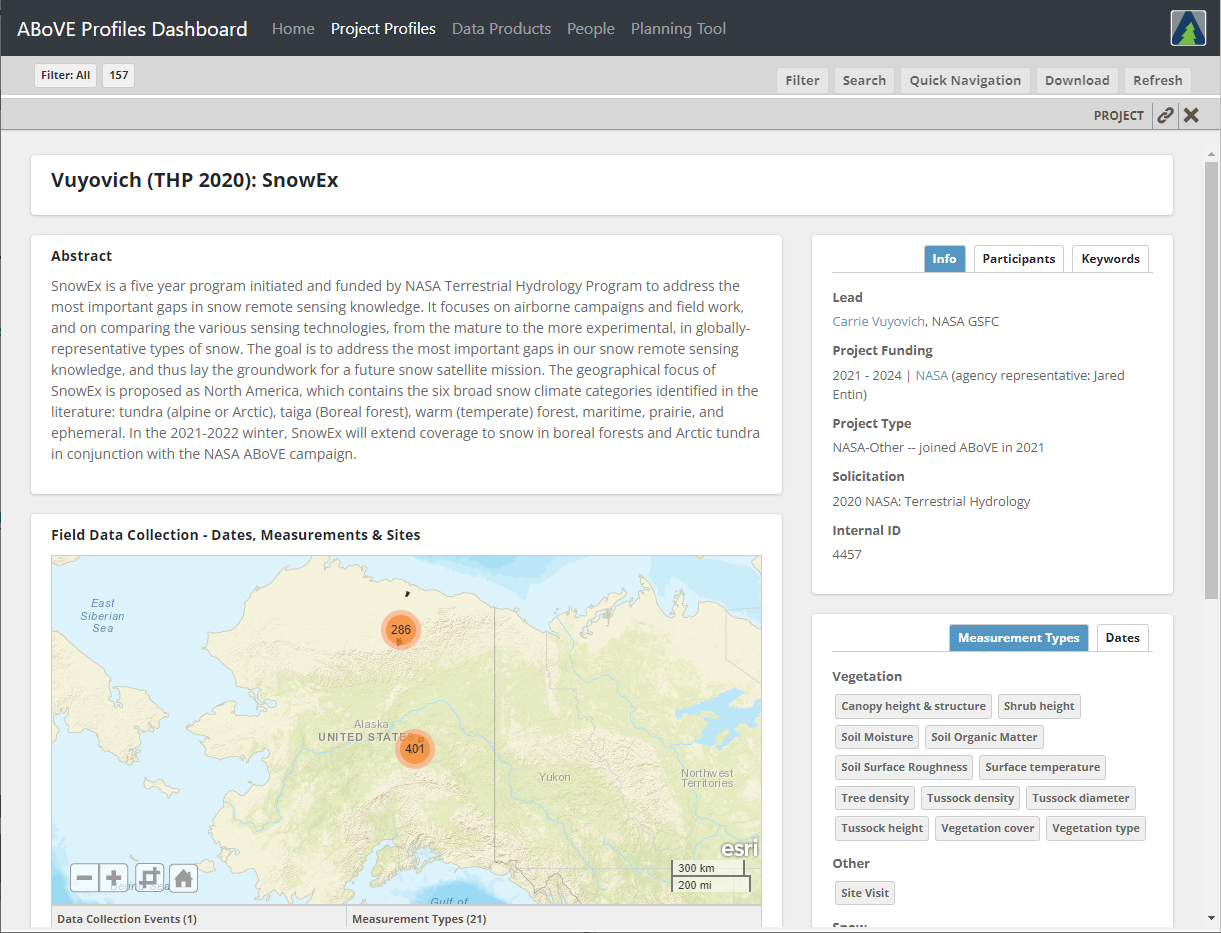 16
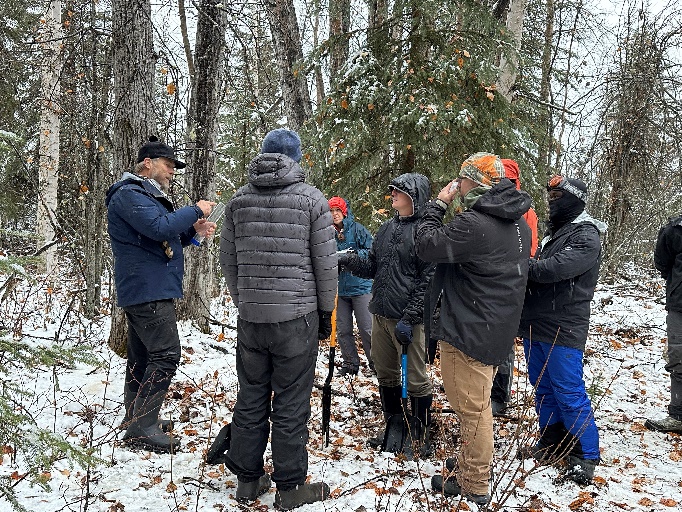 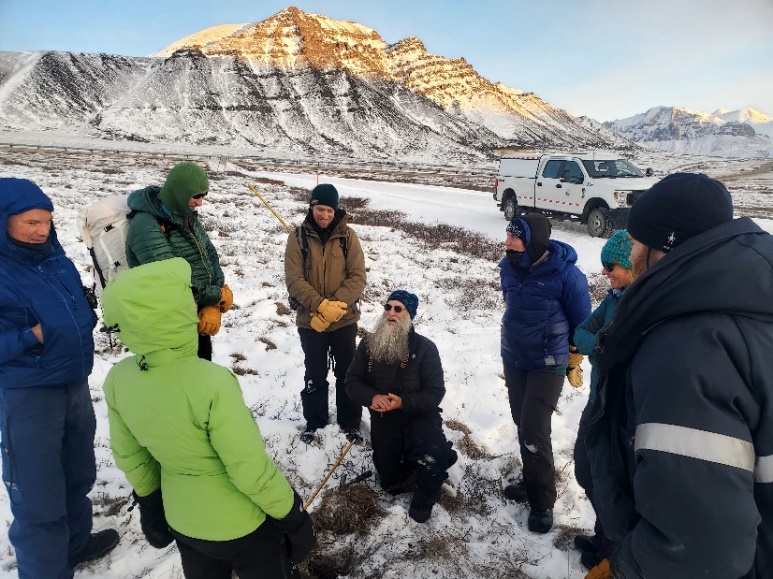 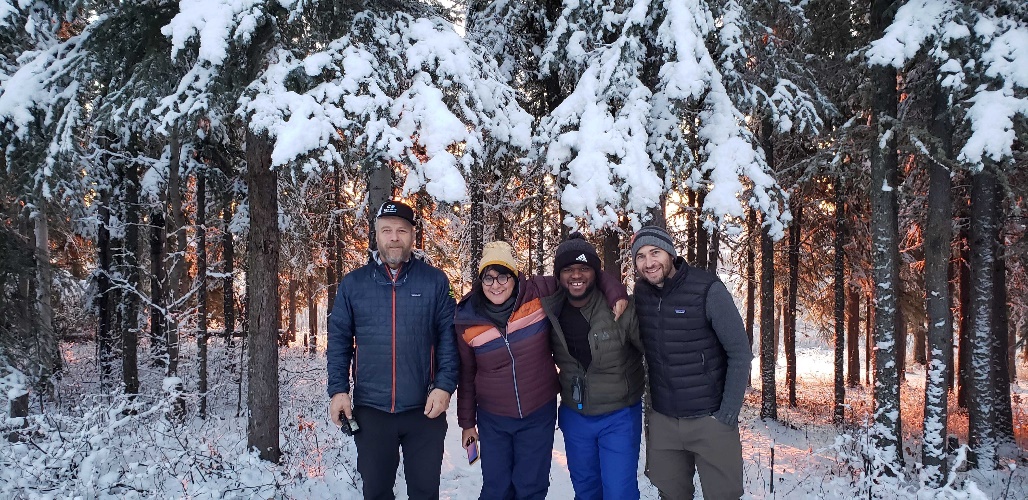 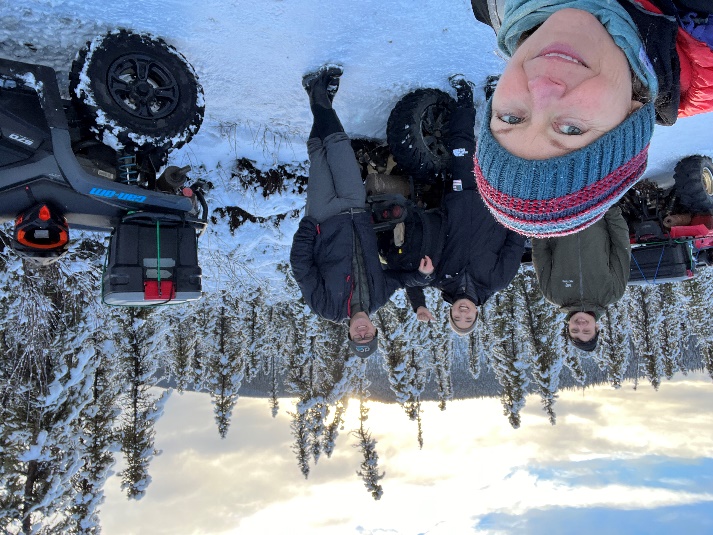 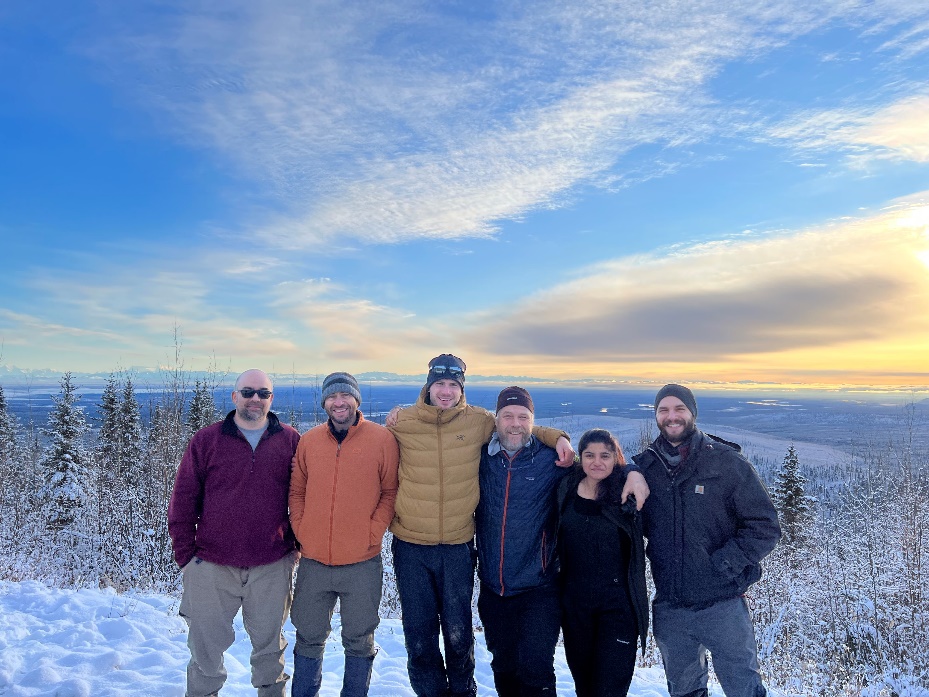 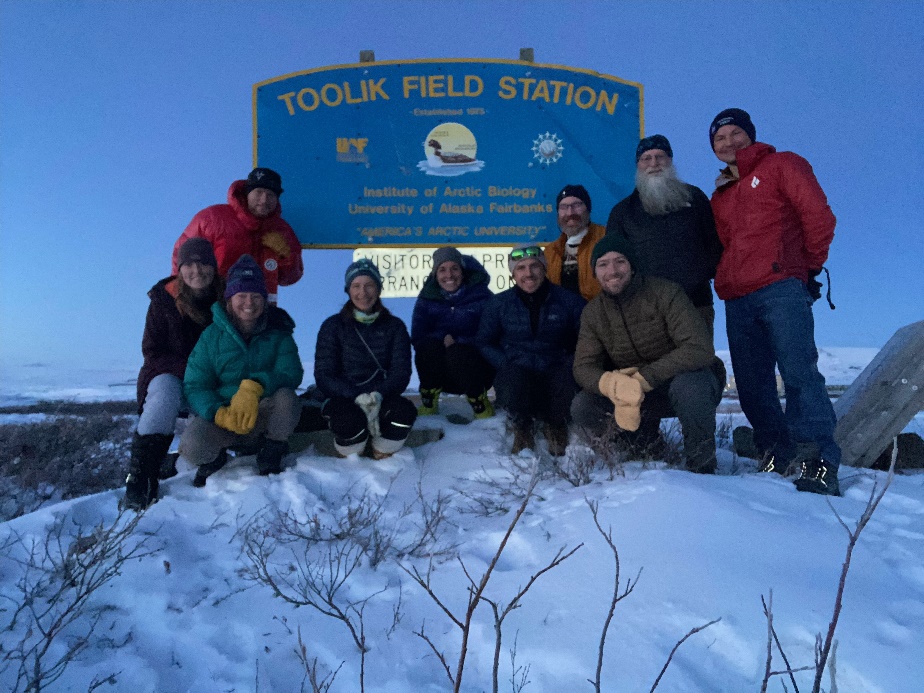 THANKS!
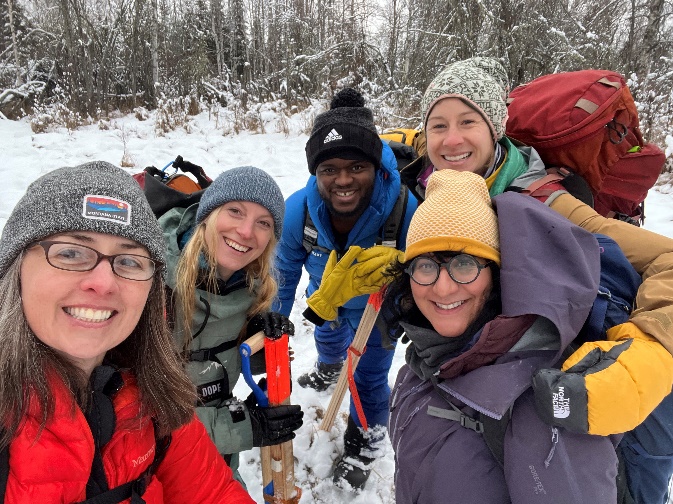 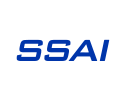 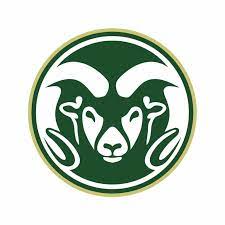 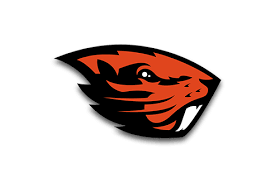 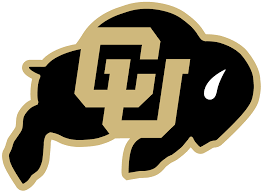 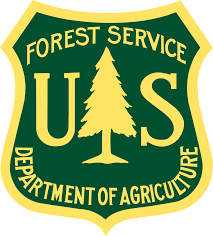 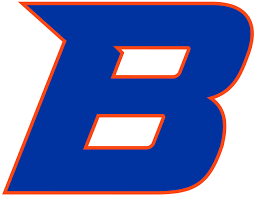 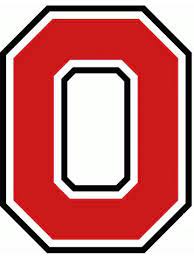 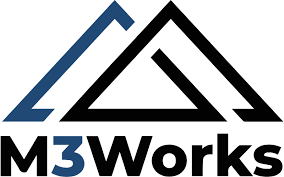 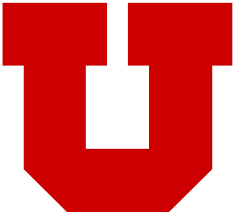 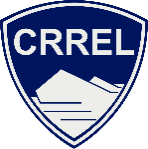 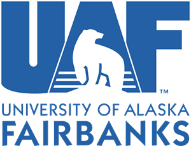 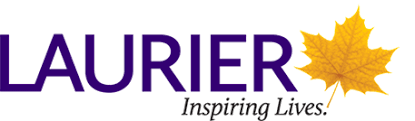 Photo credit, clockwise from top left: Evi Ofekeze, Eunsang Cho, Eric LaMesjerant, Micah Johnson, Carrie Vuyovich (x2), and  HP Marshall